English Year 618.01.2021
L.O. Note and develop initial ideas.
Consider arguments for and against workhouses in Victorian times
Identify what to include in an introduction
Identify what to include in a conclusion
Sort ideas into a plan to write a balanced argument
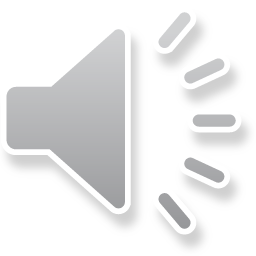 Spend some time looking back at the work you have completed on Victorian workhouses and the lives of poor children who don’t live in workhouses.
Draw a grid of arguments for and against having workhouses during Victorian times.
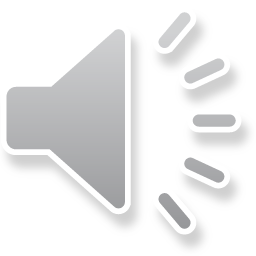 Were Victorian workhouses a good thing for children?
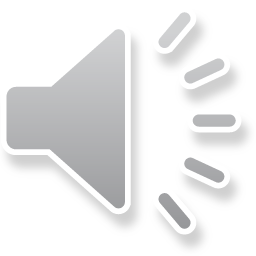 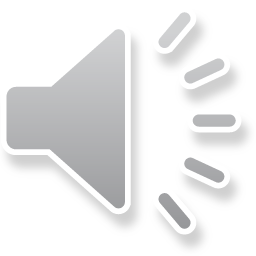 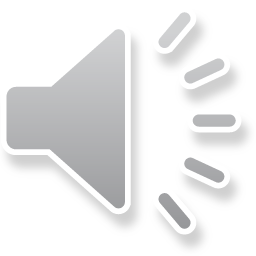